Building Dementia Awareness in Health/Dental Care
Michelle Barclay, President and Co-founder, The Barclay GroupColleen Fritsch, Trainer, TrellisJen Rooney, ACT on Alzheimer’s Program Developer, Trellis
Dementia Friendly Dental Practices
Funding for the project is from the Delta Dental of Minnesota Foundation and the University of Minnesota Academic Health Center’s HRSA-funded Geriatric Workforce Enhancement Program.
Two Trainings

Basic Training (Dementia Friendly @ Work – Healthcare)
Information Session – 1 hour
Optional Case Study – ½ hour
Designed for ALL staff – clinical, reception, financial, maintenance, etc.

Advanced Training
Information Session(s) – 2-6 hours
Non-optional Case Studies
Designed for Clinical Staff – dentists, hygienists, therapists, assistants
Basic Training Pilot
Urban Site: Southhill Dental Group, Stillwater, May 12
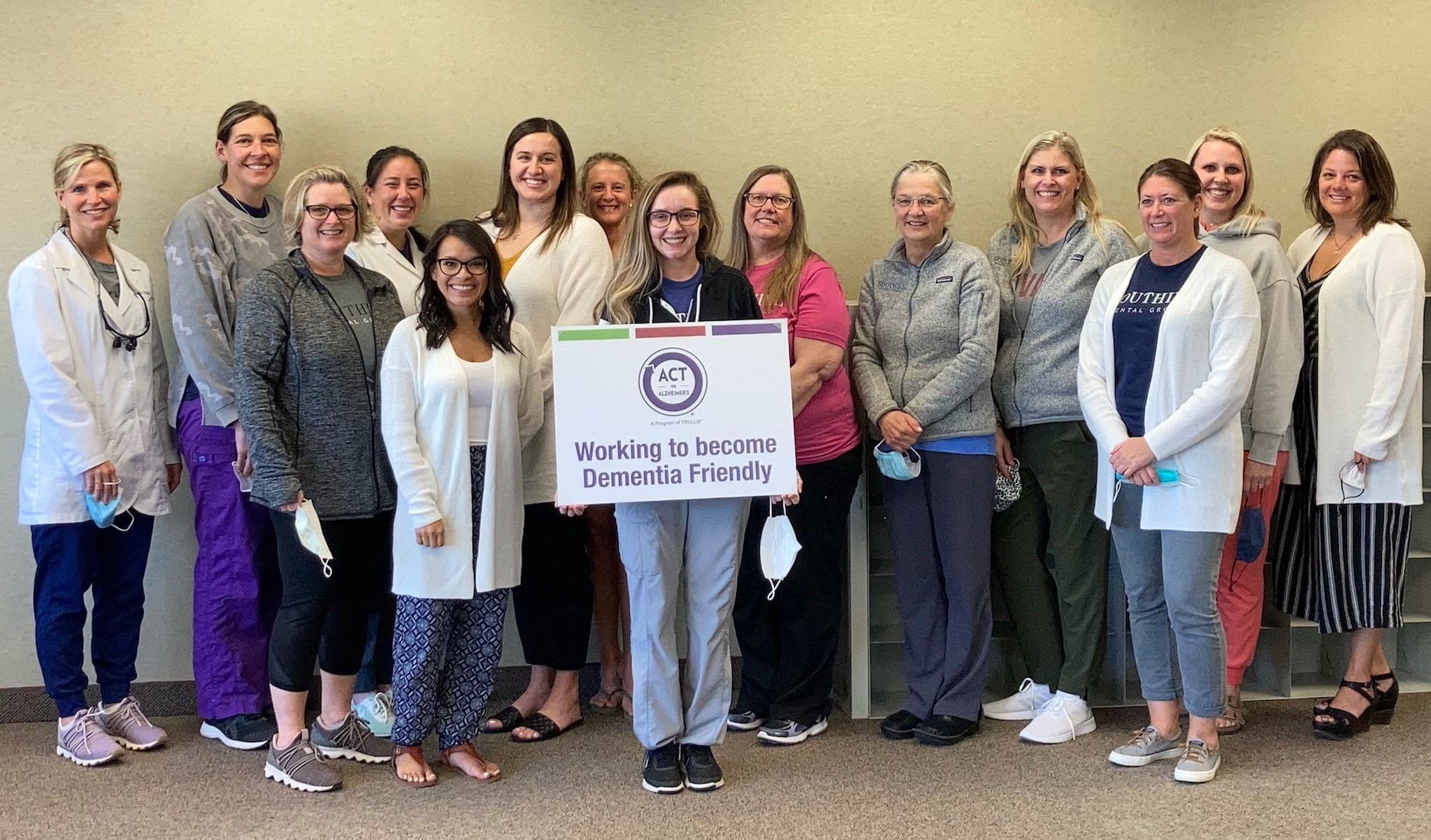 Confirmed Sites

PILOT SITES - Completed
Southhill Dental Group – Stillwater – May 12
South Main Dental – Cambridge – June 10 

PHASE ONE – August through October
Forever Smiles – Arlington – Aug. 31
Lake Sarah Dental – Rockford – Sept. 7- Zoom
Dental Health Care Center – Richfield – Sept. 9
  Piedmont Heights Dental – Duluth – Sept. 17
River Pines Dental – Hastings – Sept. 28
Edlund Dental – St. Paul – Sept. 29
Dakota Dental & Wellness – Apple Valley – Oct. 6
Northeast Dental Wellness – Mpls – Oct. 12
Shetek Dental Care – Slayton – Oct. 13
Sibley Dental Suite– Litchfield – Oct. 19
Additional Planned Programs 

April 29, 2022:  Minnesota Dental Association Star of the North Meeting, River Centre, St. Paul, MN
“Dementia Friendly @ Work for Healthcare”
Colleen Fritsch, Trellis 
“Dementia Friendly Dental Practice: Things to Remember When Patients Forget”
	Stephen Shuman, DDS, MS, UMN School of Dentistry
	
May 6, 2022:  UMN Continuing Dental Education Spring Core Competency Day, MN Landscape Arboretum, Chanhassen, MN
“Creating Dementia-friendly Dental Practices and Communities: A Panel Discussion”
Michelle Barclay, MA, Stephen Shuman, DDS, MS,
Dawn Simonson, MPA, Terry Barclay, PhD
TIMELINE FOR BASIC TRAINING
Phase One ends October 31
Volunteers can begin training now!
Potential trainers watch virtual trainingsWebinar coming in NovemberWhen training is complete, ask to be certified
Dental practices can begin signing up now!
Dental practices and trainer matches begin in December 
Trainings around the state will launch January 2022
We Need Your Help!
Volunteer trainers
Dental practices to sign up for trainings
Community resources to identify themselves
Promote this in your own community

actonalz.org/Community Resources/Dementia Friendly @ Work for Healthcare


Medical clinics are next!
Stay in the know
Sign up for We ACT e-news
actonalz.org/signup

Thank you!